Муниципальное бюджетное общеобразовательное учреждение
«Средняя общеобразовательная школа №1 г. Шатуры Городского округа Шатура»
Исследовательский проект 
«Сити-ферма»
Проект выполнил:
Злобин Артем,
учащийся 9 «а» класса
Руководитель:
учитель химии
Линник Е.В.
Актуальность работы:
Выращивание продуктов в городских условиях снизит стоимость транспортных расходов на доставку, позволит людям в городе самостоятельно обеспечить себя частью продовольствия.  
Цель:
вырастить экологически чистую микрозелень с использованием проращивателей разного типа
Задачи:
Познакомиться с информацией о ситифермерстве в научной литературе и других источниках
Изучить возможность выращивания продуктов питания в городских условиях на примере микрозелени.
Анкетирование  учащихся школы на предмет информированности о сити-фермах. 
Получить опыт по выращиванию урожая микрозелени на разных проращивателях.
Сравнить качество урожая на используемых проращивателях и выгоду их использовании.
Гипотеза и методы исследования
Гипотеза: сити-фермерством может заниматься любой человек, даже школьник. 

Методы исследования: теоретический  (изучние литературы), анализ, анкетирование,  эксперимент, наблюдение, описание
Объект исследования
Растения : 
 микрозелень свекла столовая микс, 
 микрозелень горчица красная «Красный Вельвет», 
 микрозелень «Гороховые усики», 
 микрозелень «Болеро» смесь, 
 микрозелень «Славянская смесь», 
 микрозелень индау (рукола), 
 микрозелень редис. 
 Микрозелень дайкон, 
 микрозелень пряный микс.
Предмет исследования
Различные  виды  проращивателей  растений:
 джутовые коврики, 
 проращиватель «Здоровья клад», 
 проращиватель «Фермер Тема».
Анкетирование
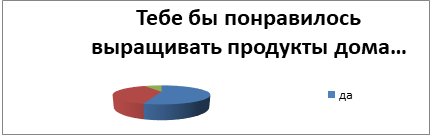 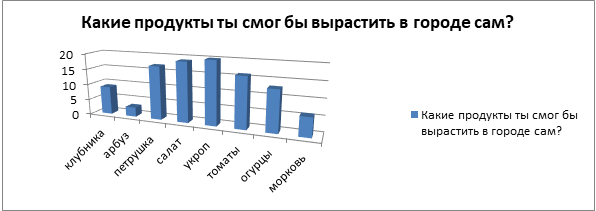 Эксперимент. Опыт 1: проращивание свеклы на джутовом коврике
Эксперимент. Опыт 1: проращивание свеклы на джутовом коврике
Эксперимент. Проращивание свеклы на джутовом коврике
Эксперимент. Опыты 2 и 3: выращивание микрозелени на выращивателе «Клад   здоровья» и лотке «Фермер Тема»
Эксперимент. Опыты 2 и 3: выращивание микрозелени на выращивателе «Клад   здоровья» и лотке «Фермер Тема»
Эксперимент. Опыты 2 и 3: выращивание микрозелени на выращивателе «Клад   здоровья» и лотке «Фермер Тема»
Эксперимент. Опыты 2 и 3: выращивание микрозелени на выращивателе «Клад   здоровья» и лотке «Фермер Тема»
Эксперимент: Измерение размеров и массы микрозелени для опытов 1, 2, 3
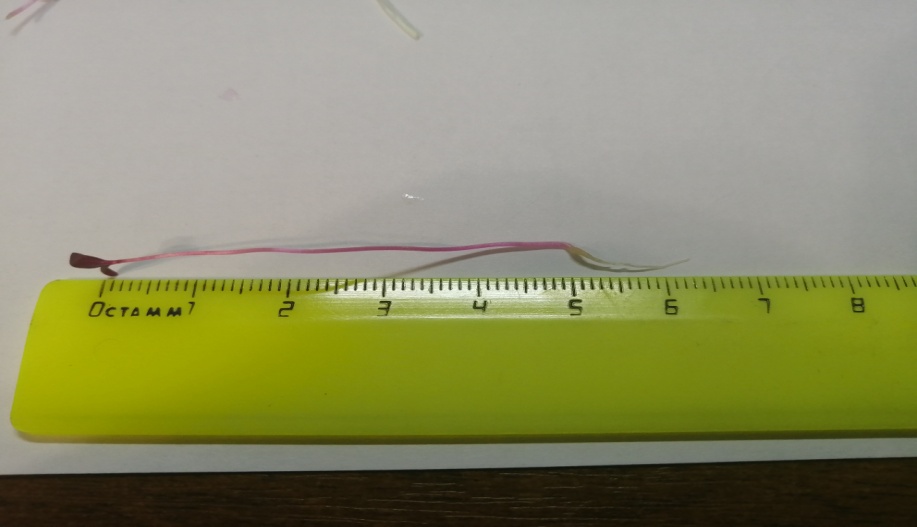 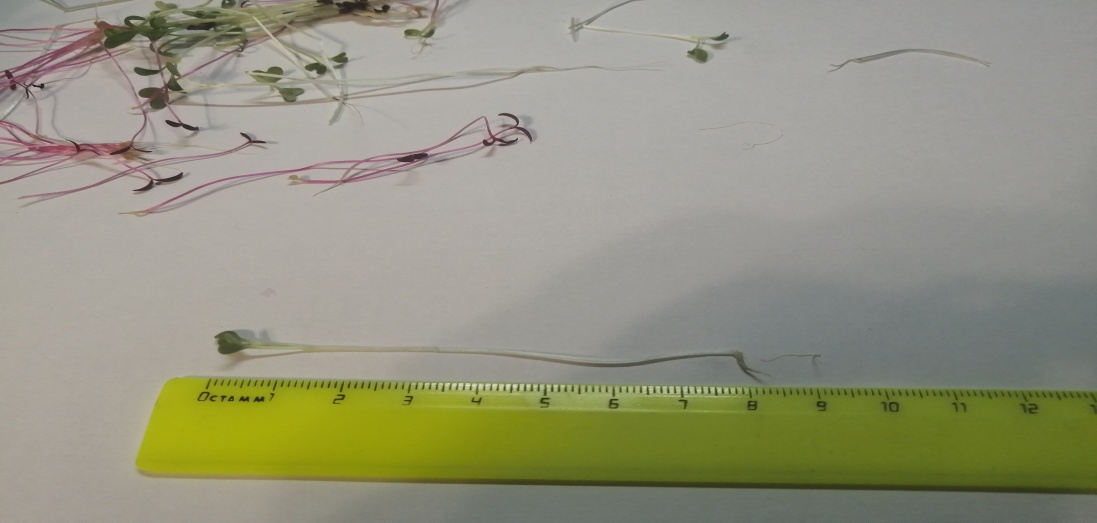 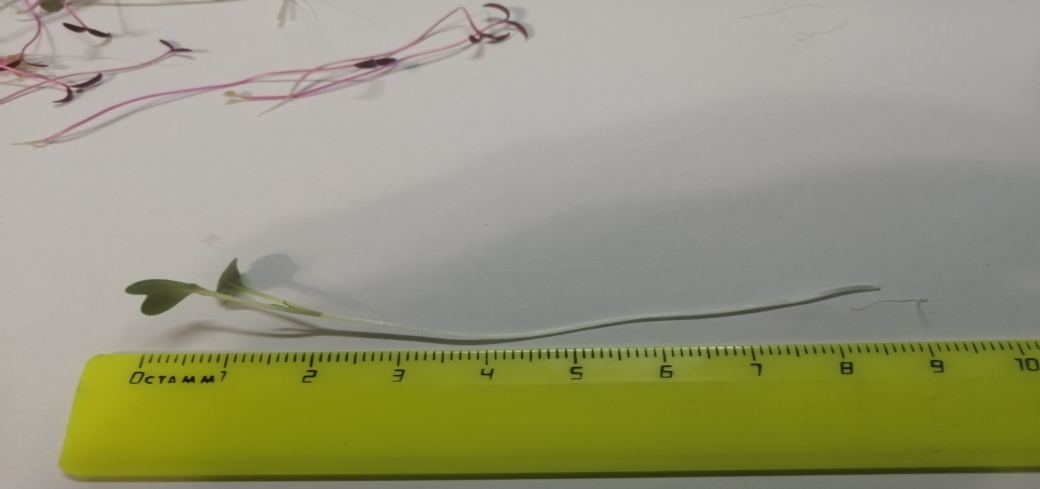 Выводы эспериментов
В одинаковых условиях проведения эксперимента (освещенность, влажность, температура) и за одинаковый период времени, на джутовом коврике вырос минимальный объем растений: плотность посева реже, количество ростков меньше.
Выводы экспериментов
В проращивателях "Клад здоровья" и "Фермер Тёма" плотность посева одинаковая, но в проращивателе "Фермер Тёма" полезная площадь больше. Таким образом с помощью проращивателя "Фермер Тёма" был получен урожай большей массы.
Сравнительный анализ
Заключение
В ходе проекта мы изучили новое направление сити-фермерство. 
 В процессе эксперимента мы наблюдали за процессом проращивания семян, роста растений. 
 Мы получили готовый экологически чистый продукт готовый к потреблению с помощью разных проращивателей.
 В результате опроса учеников школы, мы поняли что идея сити-фермерства интересна школьникам.
 В результате сравнительного анализа выяснили, что проращиватель большей площади является экономически выгодным..
Спасибо за внимание!